Комунальна установа Сумська 
загальноосвітня школа І-ІІІ ступенів № 23, 
м. Суми, Сумської області
Модель превентивної освіти у Школі , дружній до дитини
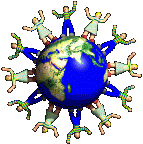 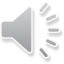 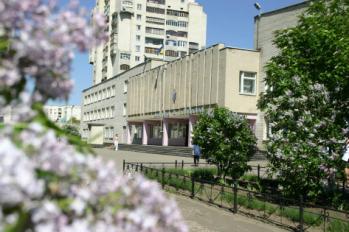 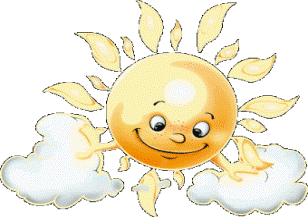 Мета: 
-  популяризувати та пропагувати    здоровий спосіб життя
формувати вміння цінувати життя, здоров’я в усіх його аспектах.
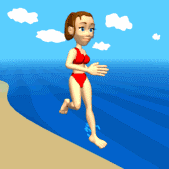 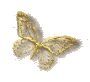 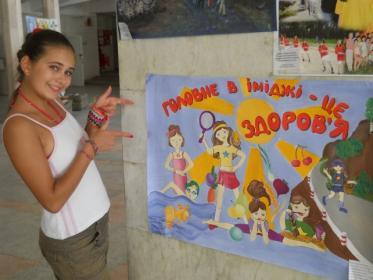 Здоровий спосіб життя – наш вибір
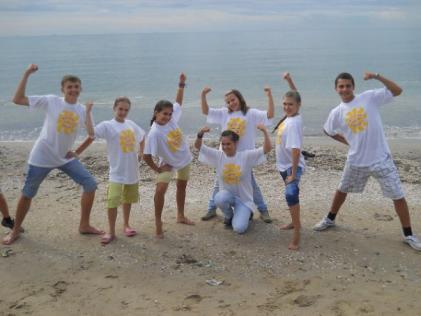 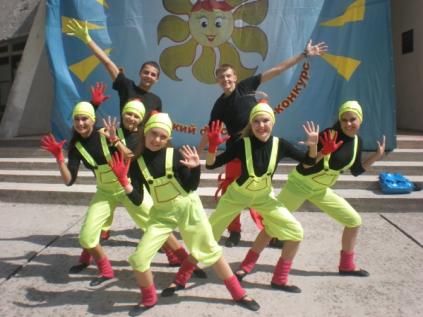 Спорт – це здоров’я,
            буде поруч із нами,
                       бо шануєм його з дитячих літ.
                                    любимо  метання,  кроси, 
                                                           стрибки,  атлетику і біг.
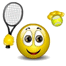 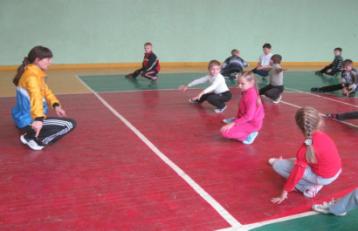 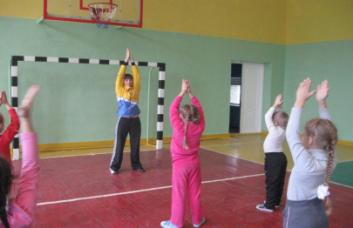 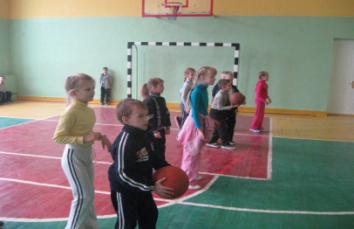 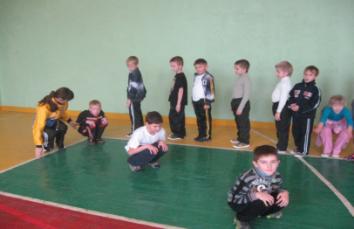 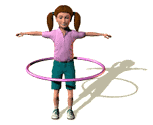 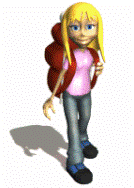 «Олімпійський урок»
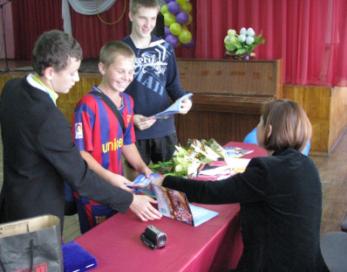 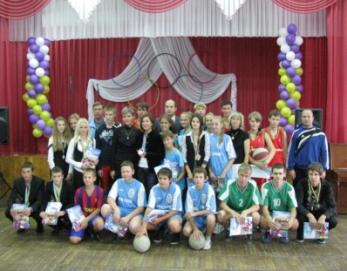 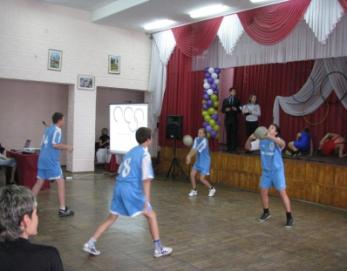 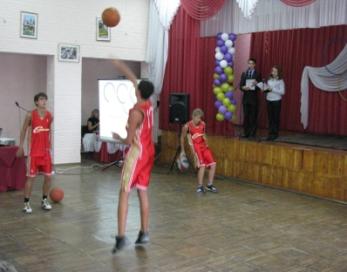 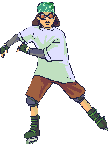 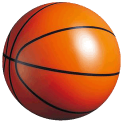 Футбол, хокей, весела гра —                лунає скрізь: «Фізкульт-ура!»
                            У ритмі стукотять серця,                                            усіх гуртує фраза ця.
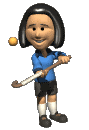 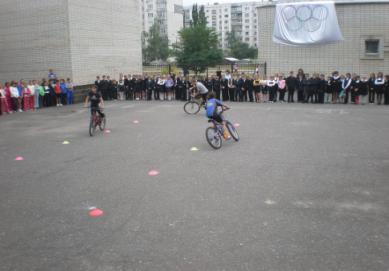 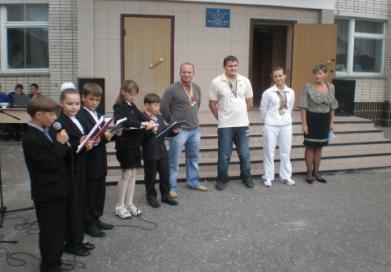 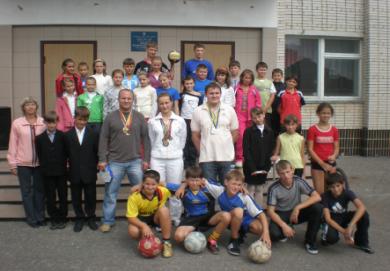 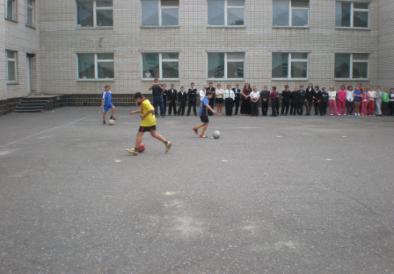 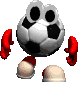 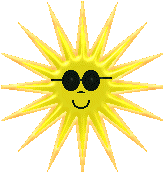 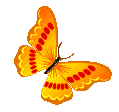 «День здоров’я»
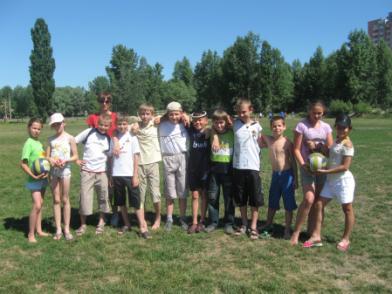 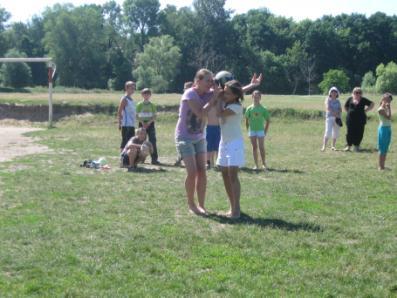 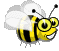 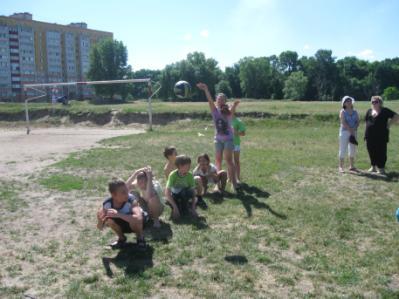 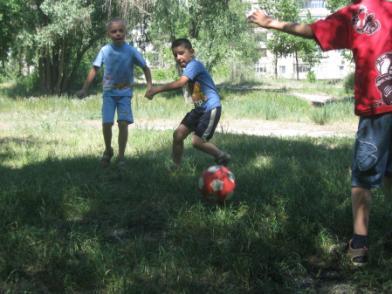 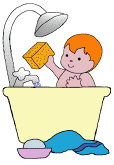 Спорт – це сила!
         Спорт – це мужність!
                    Спорт – це боротьба!              
                           Спорт – порив до перемоги!
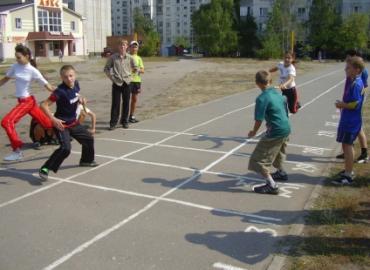 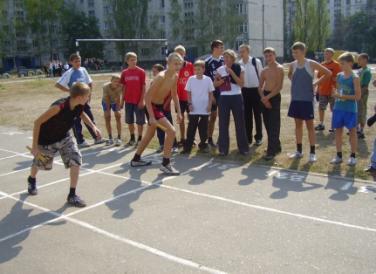 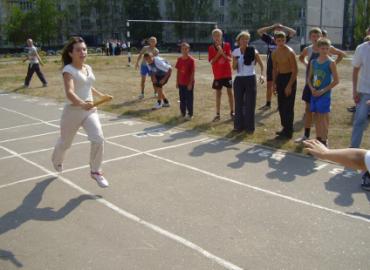 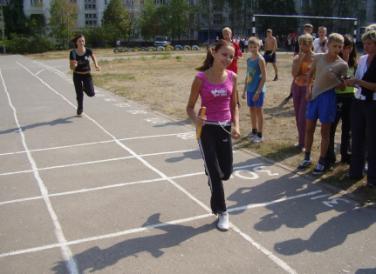 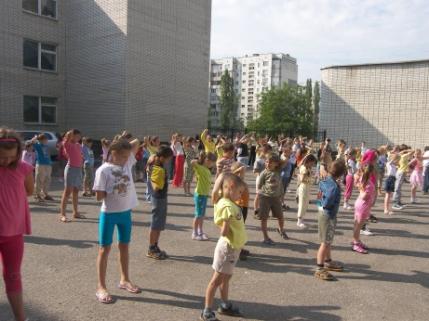 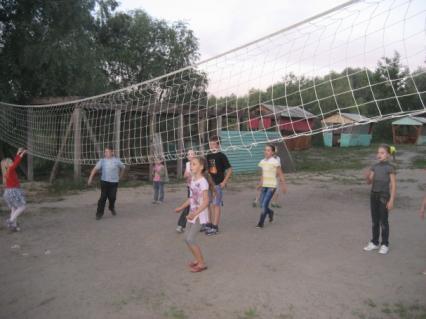 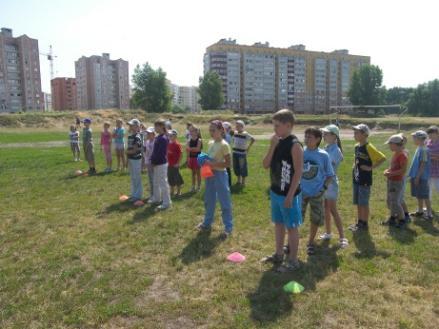 А здоров’я щоб мати
І міцне, і багате,
Фізкультуру любіть
І у будень, і в свято.
Футбол, баскетбол, 
Шанувати потрібно –
 І на змаганнях  школу 
 представлятимеш гідно.
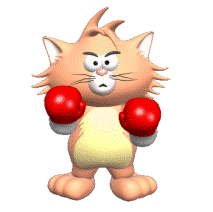 Спортивне свято «Козацькі розваги»
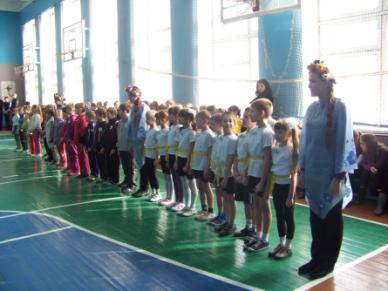 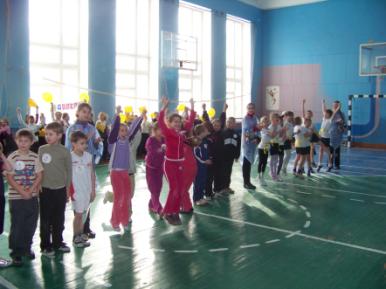 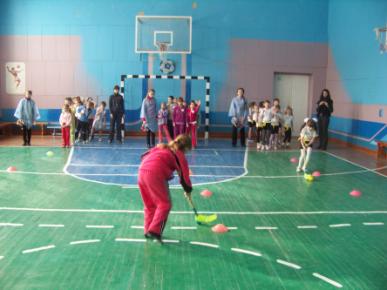 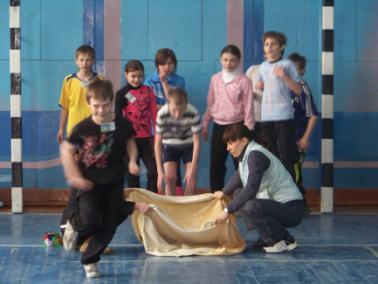 Так добре, коли не хворієш,
        Коли усміхаєшся днині.
                  Тоді все на світі ти вмієш,    тоді – ти щаслива дитина!
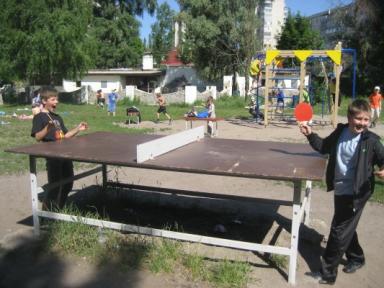 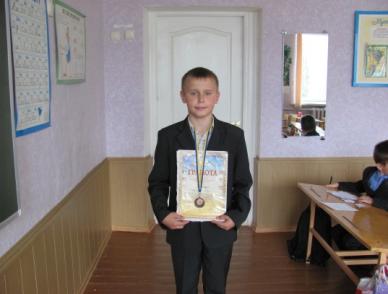 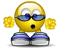 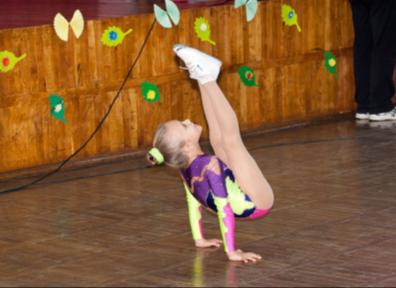 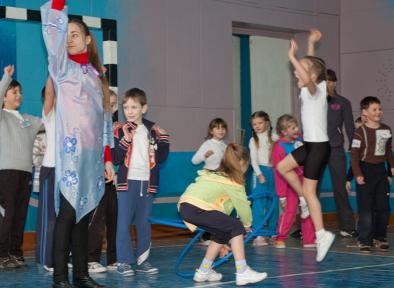 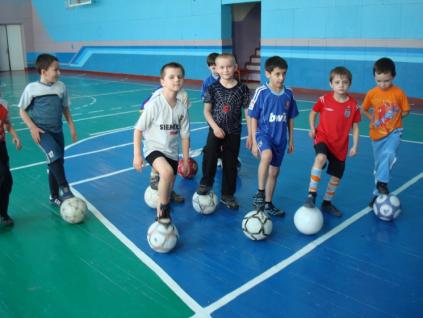 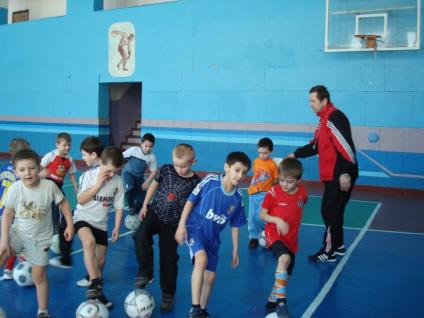 Шкільні змагання з футболу

Ми молоді, крокуємо завжди вперед,
Нам до снаги всіх звершень висота.
 Якщо здоров’я є, тоді і щастя є,
 Це знають всі – це істина проста.
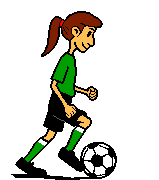 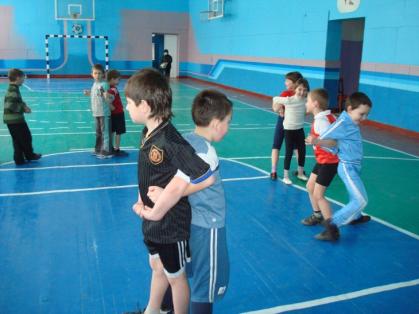 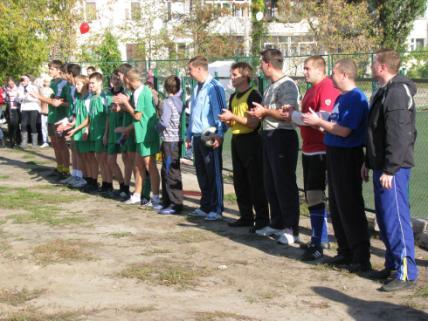 Успішна робота над збереженням та зміцненням здоров’я можлива лише за умов взаємодії
Учитель – Учень – Батьки.
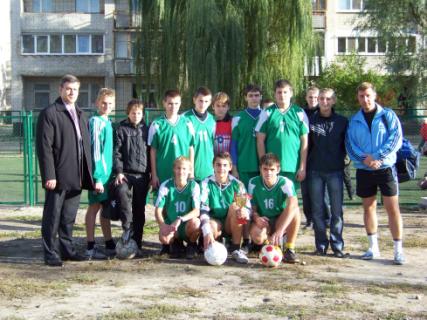 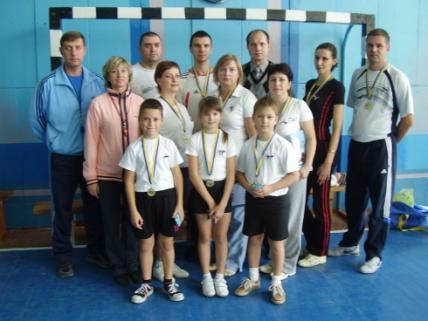 Спортивні змагання для учнів і батьків
«Здорова дитина – щаслива родина»
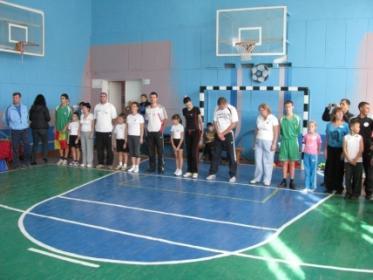 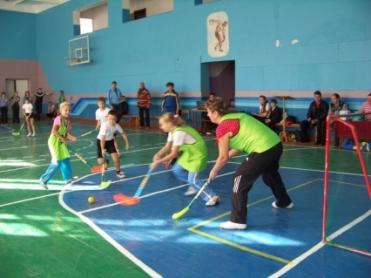 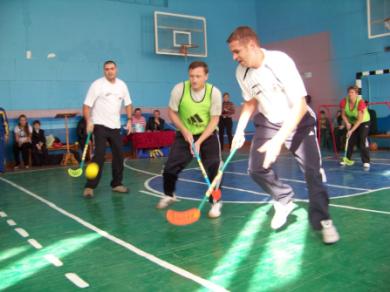 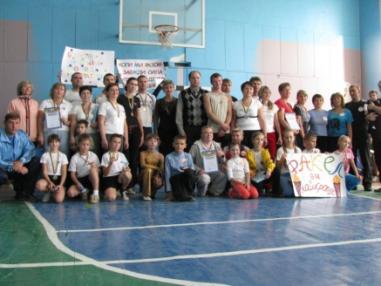 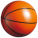 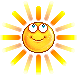 Ігрова програма для учнів початкових класів
“ Вчимося бути              здоровими ”
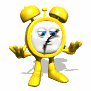 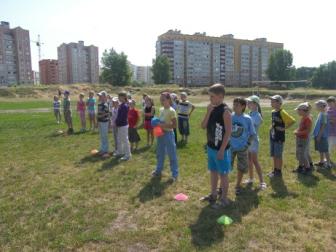 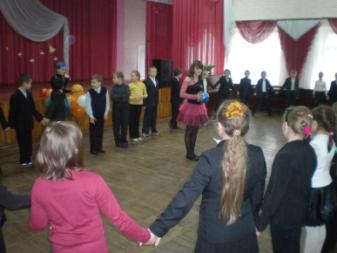 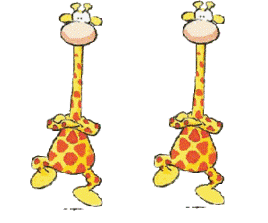 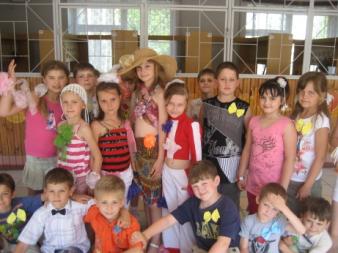 Маршрут Безпеки
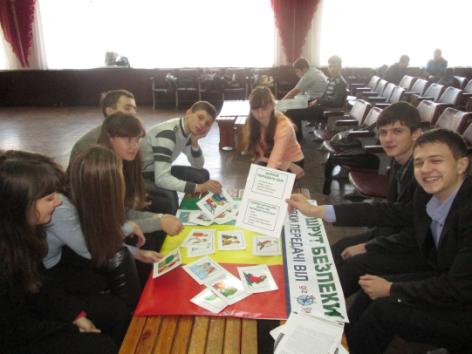 Комунальна установа Сумська загальноосвітня школа І-ІІІ ступенів № 23, м. Суми, Сумської області
«Fair Play - Чесна гра» 
 перша ліга
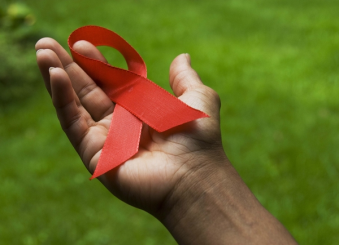 Заняття 1. Чесна гра – Приєднуйся!
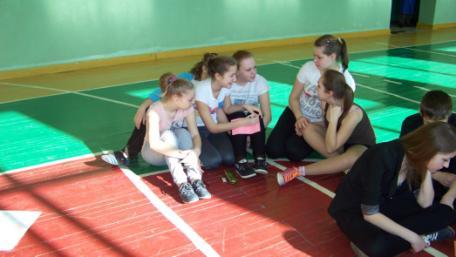 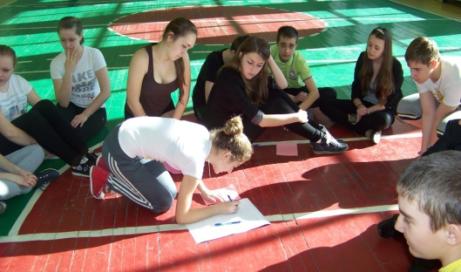 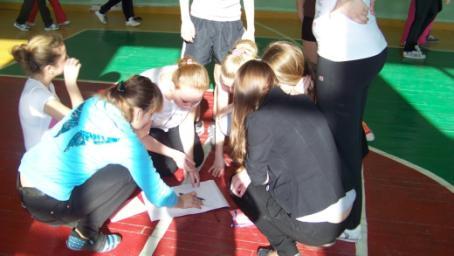 Заняття 2. Розумій свій організм !
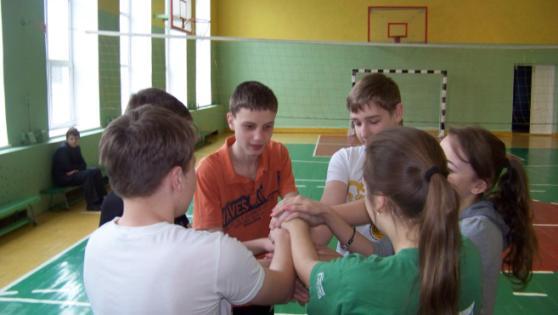 Заняття 3. Знай правила гри !
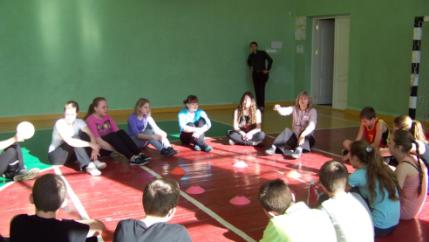 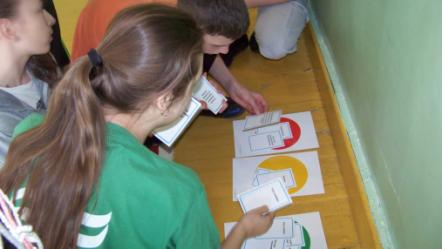 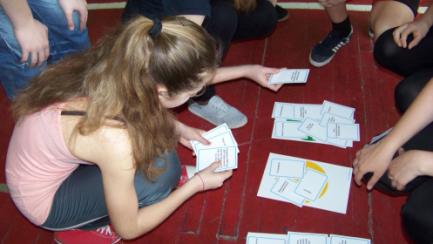 Комунальна установа Сумська загальноосвітня школа І-ІІІ ступенів № 23, м. Суми, Сумської області
«Fair Play - Чесна гра» 
 вища ліга ( 11-А, 11-Б класи )
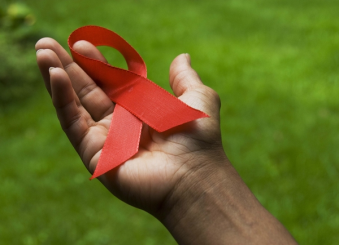 Заняття 1. Чесна гра – Приєднуйся!
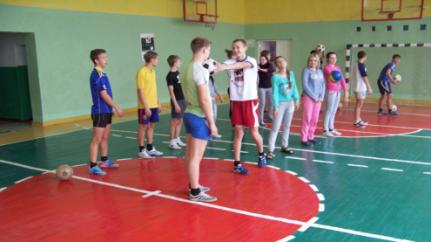 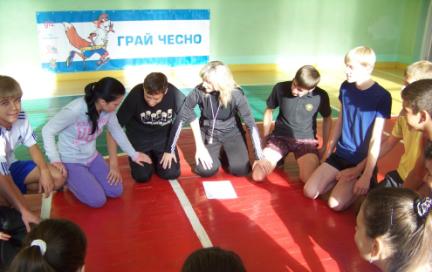 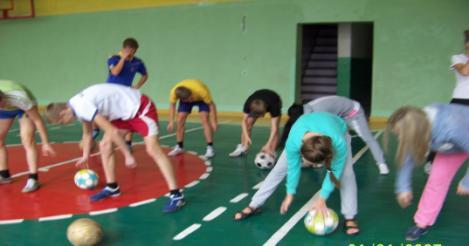 Заняття 2. Розумій свій організм !
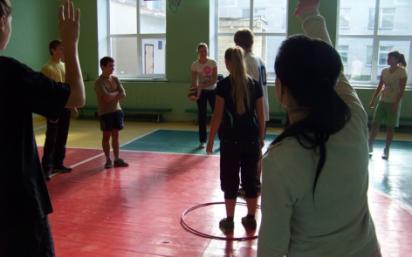 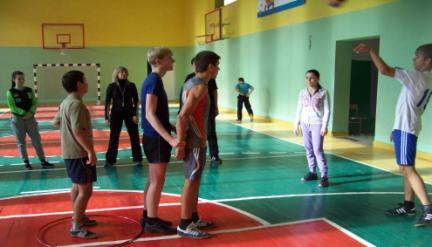 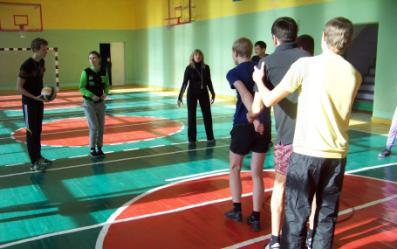 Заняття 2. Розумій свій організм !
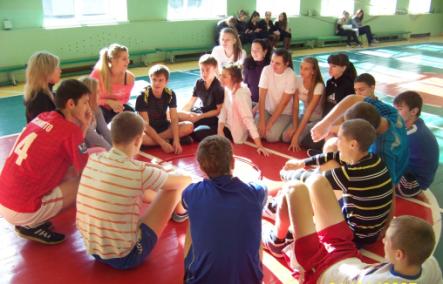 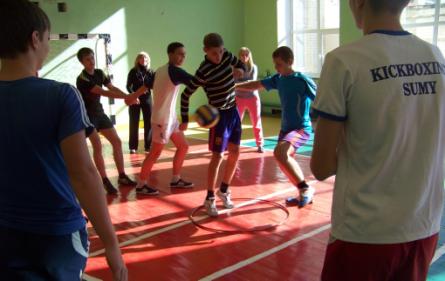 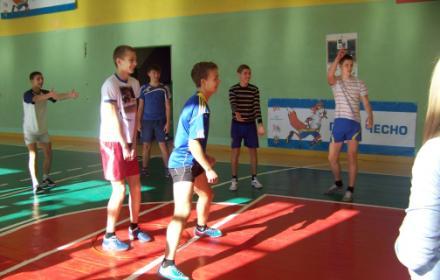 Заняття 3. Знай правила гри !
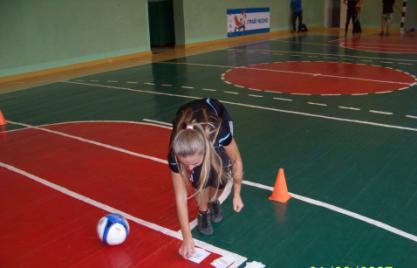 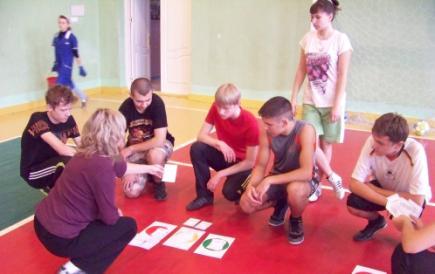 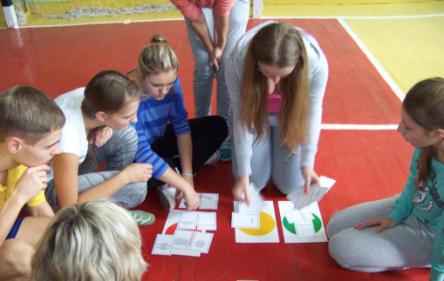 Заняття 4. Під контролем !
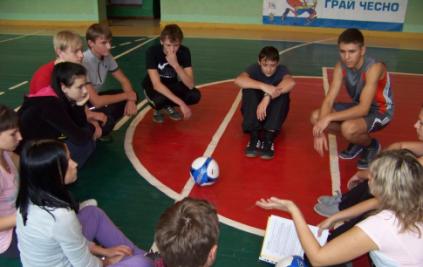 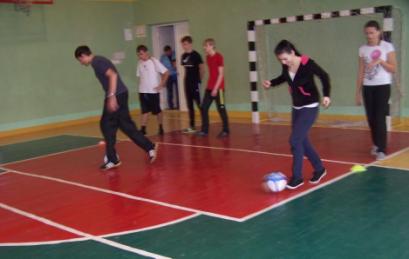 Заняття 5. Тест – це просто !
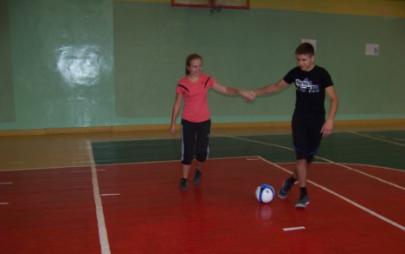 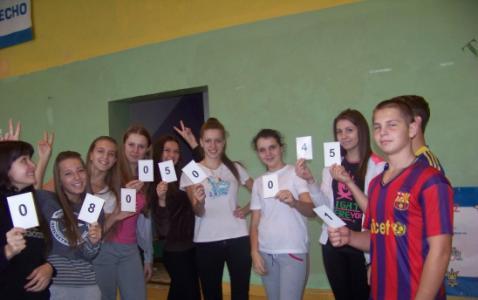 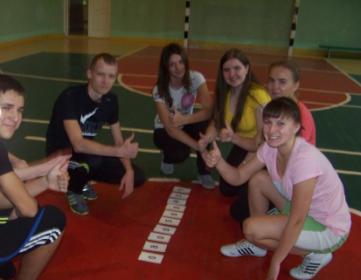 Заняття 6. Збережемо репродуктивне здоров'я !
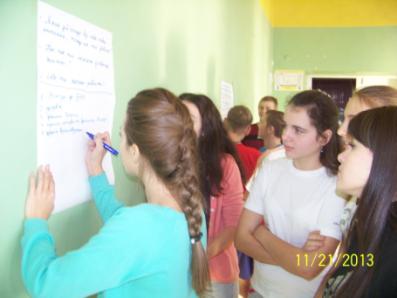 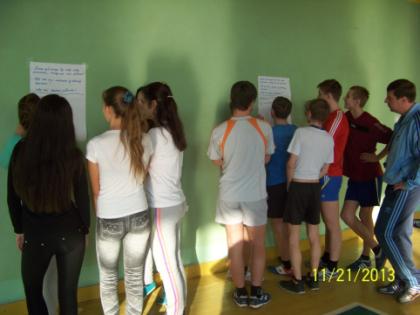 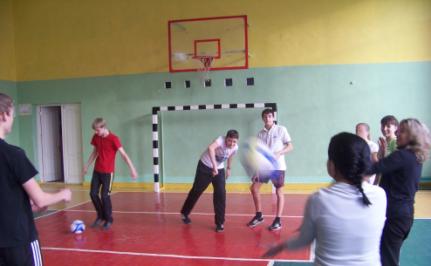 Ми - майбутнє країни, її надія!
  Ми -  молодь 21 століття!
  Ми сповнені мрій і сподівань.
  Попереду в нас усе життя.
  Будь наполегливий та впевнений у своєму успіху!
  Пам’ятай..
  Здоровий спосіб життя – це наш вибір!
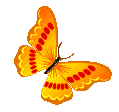 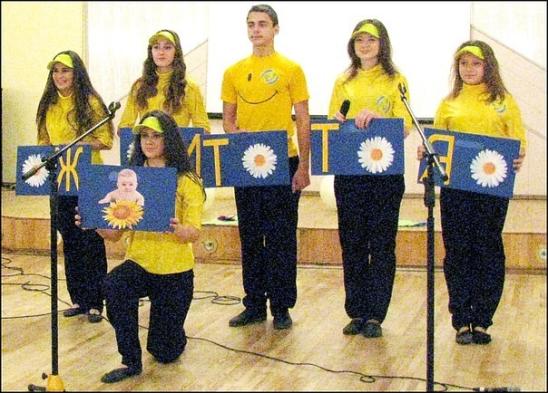 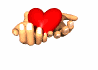